Figure 1 The second decision support tool was designed to reduce unnecessary magnesium, calcium, and phosphorus ...
J Am Med Inform Assoc, Volume 12, Issue 5, September 2005, Pages 546–553, https://doi.org/10.1197/jamia.M1811
The content of this slide may be subject to copyright: please see the slide notes for details.
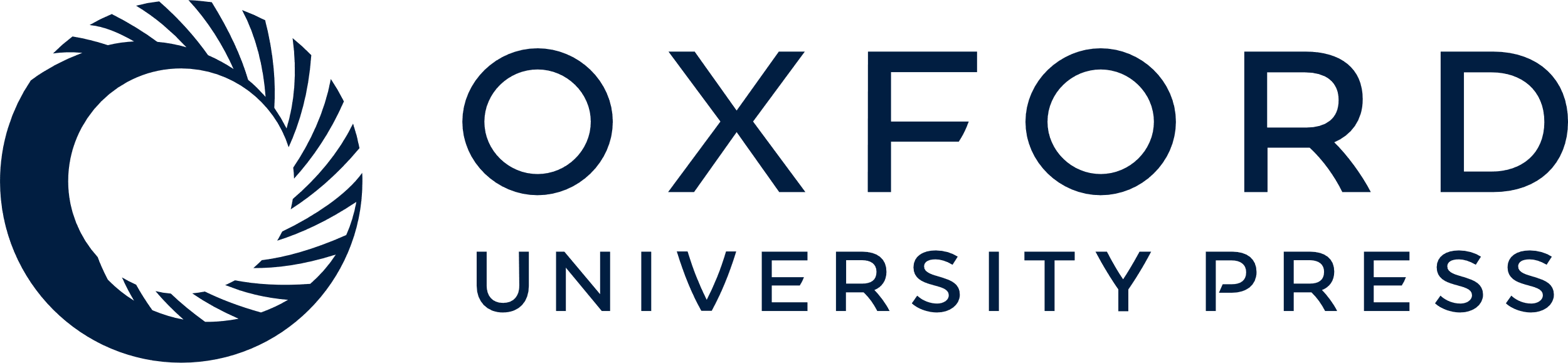 [Speaker Notes: Figure 1 The second decision support tool was designed to reduce unnecessary magnesium, calcium, and phosphorus testing. The tool's interface included graphical displays of any magnesium, calcium, and phosphorus testing results from the previous seven days. Albumin results were also included to allow the user to “correct” the measured magnesium and calcium values. The interface included additional educational material and a link to testing guidelines under “Notes.” At the bottom of the tool, the user was prompted to enter the timing of tests, and orders are restricted to one-time testing (for magnesium and phosphorus) or to repeat testing to occur only within the following 24-hour period (for calcium and albumin).


Unless provided in the caption above, the following copyright applies to the content of this slide: American Medical Informatics Association]